Struktura porostu
Dendrometrie – přednáška 3
Zdeněk Adamec
Struktura porostu
Tloušťková struktura – rozdělení četností tlouštěk do tloušťkových tříd či stupňů v porostu a změny tohoto rozdělení v čase

Výšková struktura - rozdělení četností výšek do výškových tříd či stupňů v porostu a změny tohoto rozdělení v čase

Prostorová struktura – horizontální a vertikální rozmístění stromů v porostu, hustota porostu, druhová pestrost a vzájemné smíšení stromů včetně  změn jednotlivých částí v čase
Tloušťková struktura - vlastnosti
Tloušťky mají nejčastěji levostranné rozdělení (stejnověké porosty)
Klesající rozdělení tlouštěk je typické pro výběrný les
S přibývajícím věkem a vyšší bonitou (tedy i s vyšší střední tloušťkou) se rozdělení tlouštěk posouvá po ose X doprava, zvyšuje se jeho variabilita a snižuje se zahrocenost (četnosti klesají)
Světlomilné dřeviny mají variabilitu tlouštěk menší a jejich rozdělení tlouštěk je více zahrocené než dřeviny stín snášející
Variabilita tlouštěk je 2-3 násobně vyšší než variabilita výšek
Lze ji modelovat pomocí např. Charlierovy A funkce, Beta funkce, Gamma funkce, Weibullovy funkce
Tloušťková struktura - vlastnosti
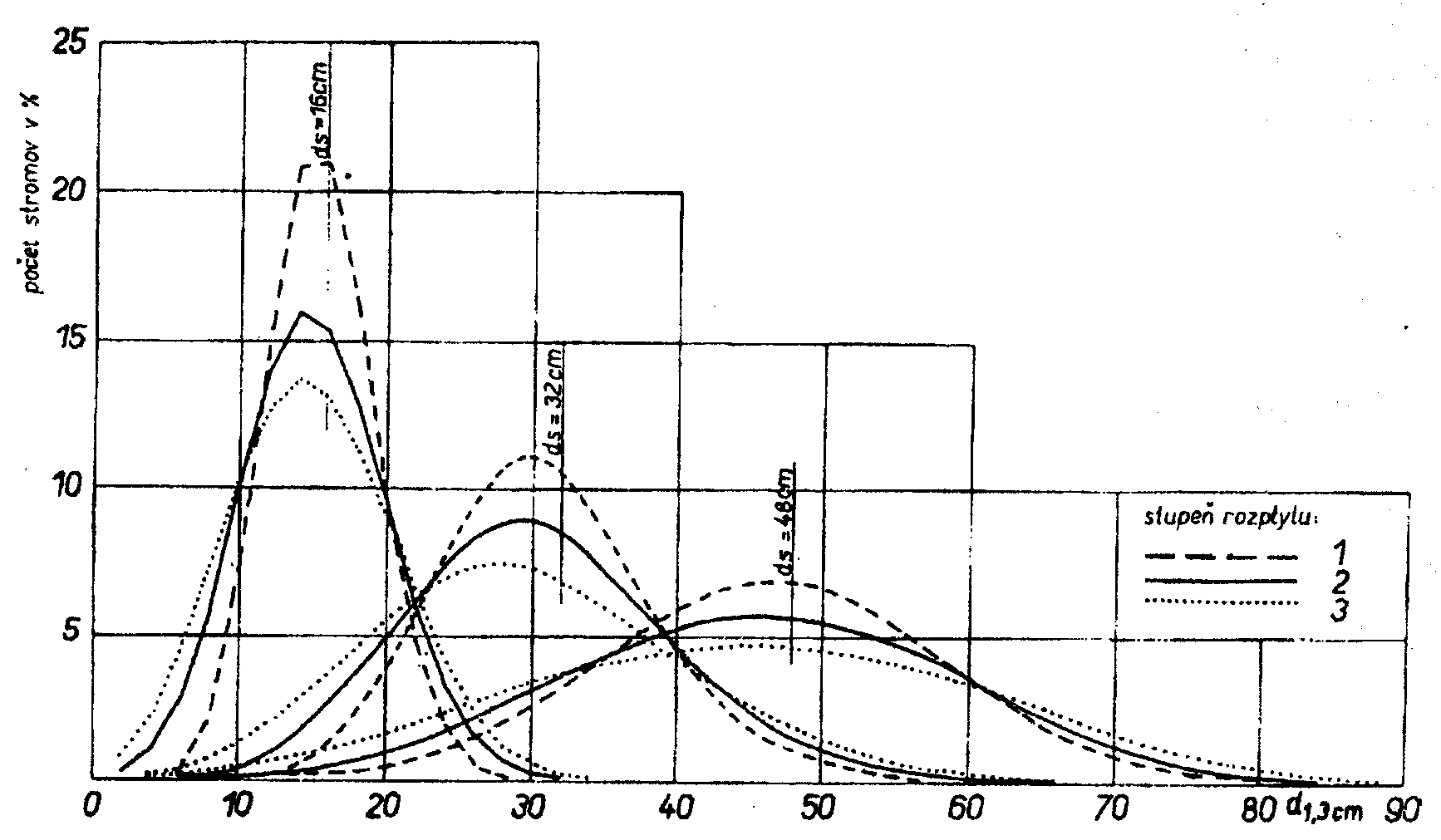 (Halaj, 1957)
Tloušťková struktura - vlastnosti
Četnost (ks)
Tloušťka (cm)
(Fabrika, 2015)
Střední tloušťka porostu
Střední tloušťka porostu
Střední tloušťka porostu
Střední tloušťka porostu
Weisseho střední tloušťka dw původně odvozena v roce 1888 Weissem, který tvrdil, že střední tloušťka odpovídá 60 % vzdálenosti z počtu stromů seřazených od nejtenčího. Postupně bylo toto procento upraveno a dnes je určováno podle tvaru rozdělení četností tlouštěk.
Střední tloušťka porostu
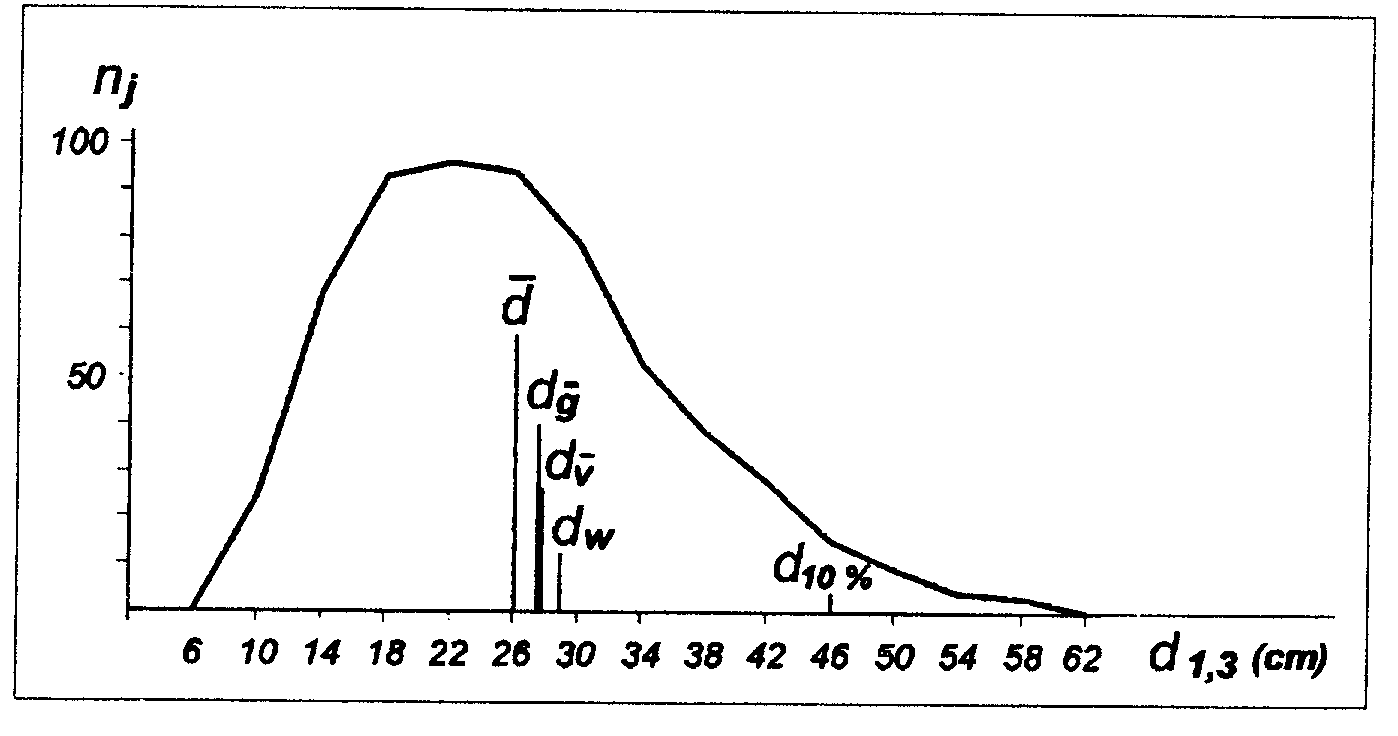 (Šmelko, 2000)
Horní tloušťka porostu
Tloušťka, která reprezentuje určitou část nejsilnějších stromů v porostu a reprezentuje tak produkční potenciál porostu
Vyjadřuje se nejčastěji jako průměrná hodnota z:
100 nebo 200 nejsilnějších stromů
10 nebo 20 % nejsilnějších stromů
Je možné ji také odvodit z objemu středního kmene nebo z průměrné kruhové základny vybraných nejsilnějších stromů.
Je odolná vůči matematickému posunu vlivem výchovných zásahů (rozdíl oproti střední tloušťce).
Výšková struktura - vlastnosti
Rozdělení výšek je zpravidla pravostranné
Variabilita výšek je menší než variabilita tlouštěk (2-3 krát)
S přibývajícím věkem a vyšší bonitou (tedy i s vyšší střední výškou) se rozdělení výšek posouvá po ose X doprava, stává se více pravostranným, zvyšuje se jeho variabilita a snižuje se zahrocenost (četnosti klesají) – tato vlastnost se zvýrazňuje s větší tolerancí dřeviny k zastínění
Mezi výškou a tloušťkou je velmi silný nelineární vztah
Výšková struktura - vlastnosti
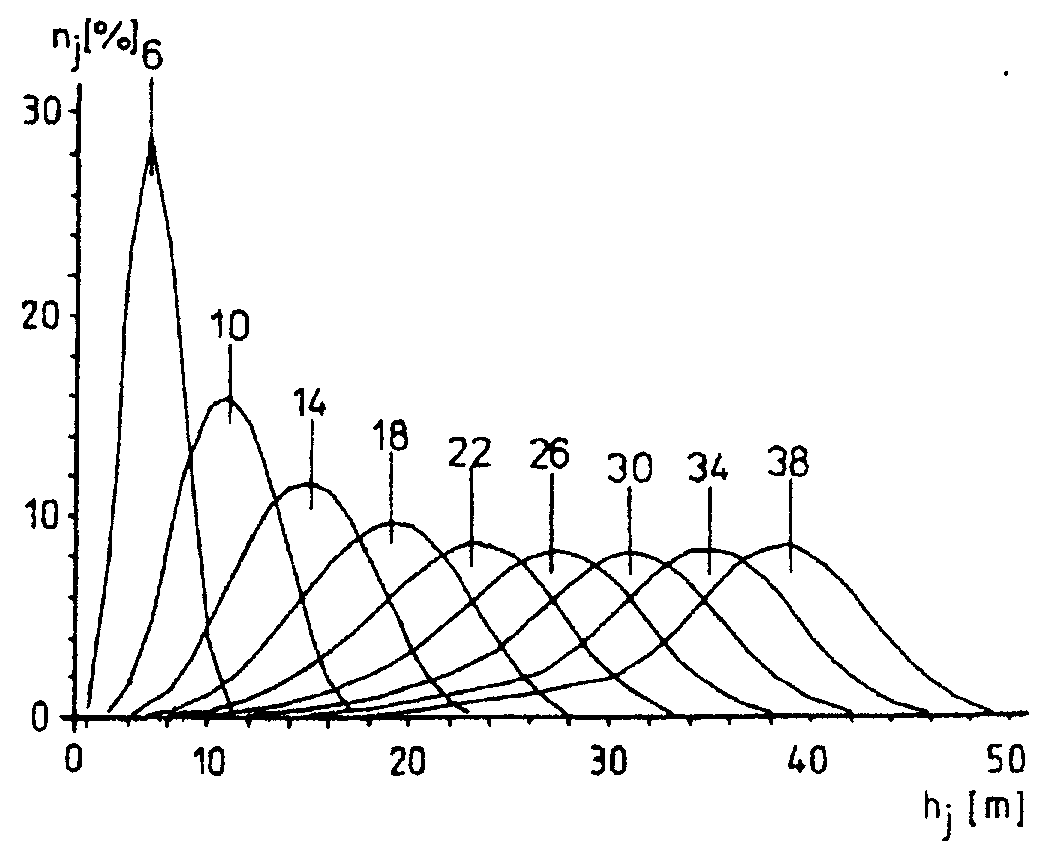 (Šmelko, 2000)
Střední výška porostu
Horní výška porostu
Horní výška (h10 %, h20 %, h100, h200) se určí jako průměrná hodnota ze změřených výšek pro stromy, které byly změřeny pro stanovení horní tloušťky porostu
Výšková křivka
Požadované vlastnosti výškové funkce
Nelineární neustále rostoucí funkce
Musí mít inflexní bod
Počátek má na souřadicích h = 1,3 m
Musí mít asymptotu směřující k hmax
Musí být stadiální - s narůstajícím věkem se posouvá výše a doprava a je méně strmá
Výšková funkce - vlastnosti
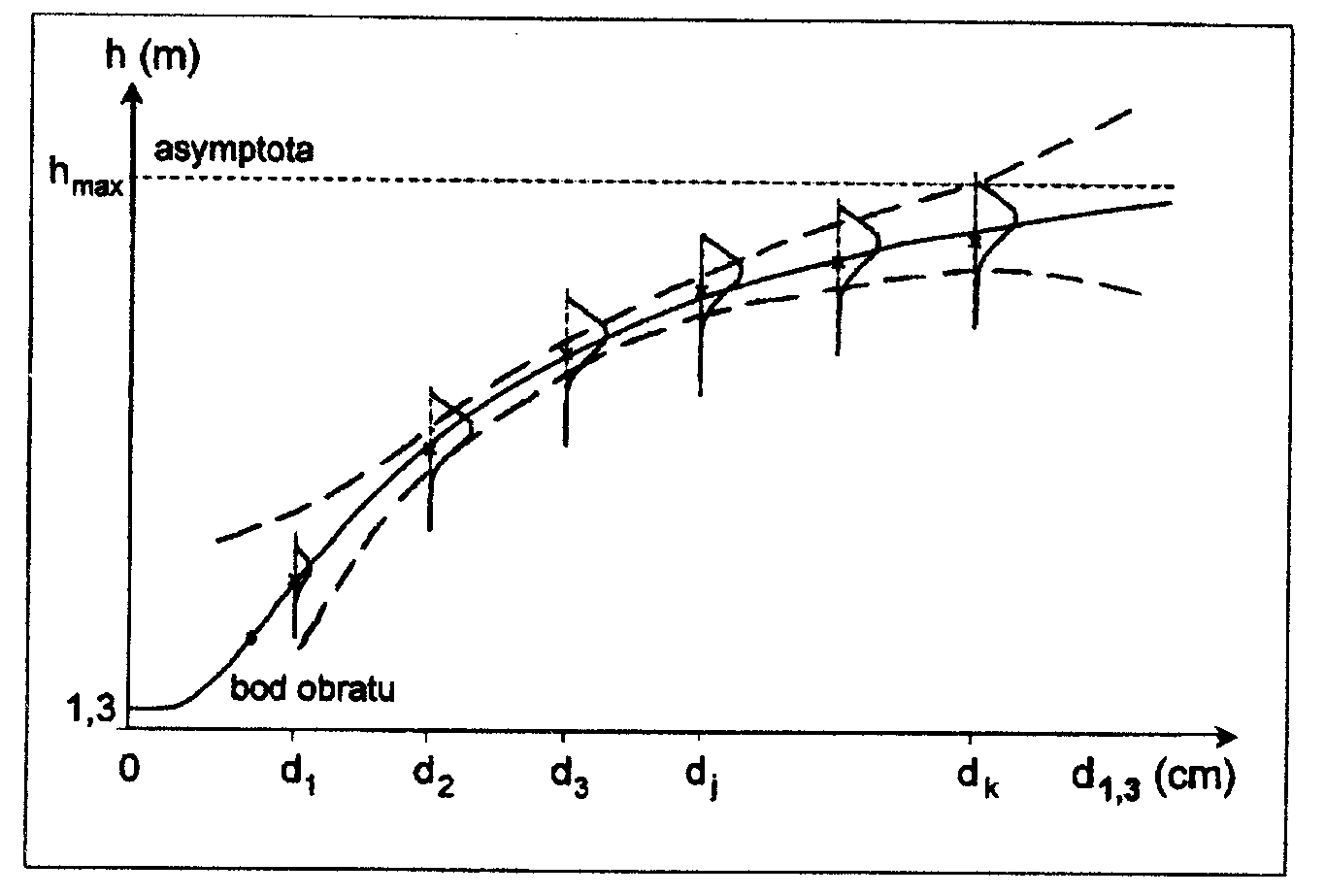 (Šmelko, 2000)
Výšková funkce - stadiálnost
Výškové funkce – běžné používané modely
Prostorová struktura
(Fabrika, Pretzsch, 2011)
Horizontální prostorová struktura
Hustota porostu
Zakmenění – vyjadřuje míru produkčního využití plochy porostu a to jako poměr skutečné produkční veličiny a modelové produkční veličiny
Zakmenění podle Assmanna:
Tabulkové – modelová hodnota je zjištěna z růstových tabulek
Přirozené – modelová hodnota je maximální zásoba porostu v bezzásahovém (přirozené samovolném) vývoji
Optimální – je takové, při které se produkuje maximální přírůst porostu
Kritické – je takové, při kterém se produkuje maximální přírůst porostu na hranici 95 %
Vertikální prostorová struktura
Druhová pestrost porostu
Smíšení porostu
Seznam citovaných zdrojů
Fabrika M. (2015): Sibyla Triquetra. Simulátor biodynamiky lesa. sibyla.tuzvo.sk
Fabrika, M., Pretzsch, H. (2011): Analýza a modelovanie lesných ekosystémov. učebnica.Technická univerzita vo Zvolene, Zvolen: 599 s. 
Halaj, J. (1957): Matematicko-štatistický prieskum hrúbkovej štruktúry slovenských porastov. Lesnícky časopis, III/1: 39-74.
Michailoff, I. (1943): Zahlenmäßiges Verfahren für die Ausführung der Bestandeshöhenkurven.Fw. Cbl. u. Thar. Forstl. Jahrb., 273-279. 	
Näslund, M. (1947): Functions and Tables for Computing the Cubic Volume of Standing Trees: Pine, Spruce and Birch in Southern Sweden and in the Whole of Sweden, Report 36, National Forest Research Institute, Stockholm, Sweden, 81 p.
Petterson, H. (1955): Yield of coniferous forests. Medd. Stat. Skogsforsoksanct 45 IB, Sweden.
Prodan, M. (1951): Messung der Waldbestände. J. D. Sauerländer´s Verlag. Frankfurt a. M. 260 s.
Šmelko, Š.(2000): Dendrometria. Vysokoškolská učebnica. Technická univerzita vo Zvolene, Zvolen: 399 s.